Пожарная
безопасность
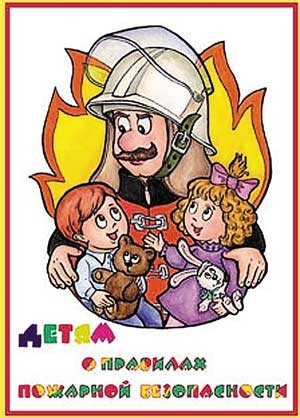 Цель:
- Закрепить знания детей по правилам пожарной безопасности.
- Показать роль огня в жизни человека: как положительную, так и отрицательную.
- Развивать память, сообразительность, находчивость, навыки работы в группе.
- Воспитывать нравственные качества: мужество, находчивость, самоотверженность.
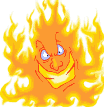 Огонь - одно из самых больших чудес природы, с которым человек познакомился. Огонь дарил человеку тепло, свет, защищал от диких зверей. Он был великим помощником человека.
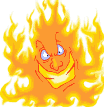 Подарил  Прометей
Красный факел для людей,
Чтобы жаром всех он грел,
Чтоб в светильнике горел,
Мясо жарил и варил,
Страх на зверя наводил,
Обжигал горшки, игрушки,
Правил бронзовые пушки.
Но, к несчастью, этот дар
Вызывал не раз пожар.
Как в костре трещат дрова,
Загорелись лес, дома.
И кидалось то огнище
С адским ревом на жилище.
Легче не пожар тушить, 
А его предупредить!
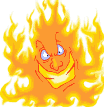 Огонь
 хороший слуга, 
но 
плохой 
хозяин.
Дым столбом поднялся вдруг.
Кто не выключил...?
Красный отблеск побежал. 
Кто со спичками...?
Стол и шкаф сгорели разом. 
Кто сушил белье над...?
Пламя прыгнуло в листву. 
Кто у дома жег...?
Кто в огонь бросал при этом 
Незнакомые...?
Дым увидел - не зевай 
И пожарных... .
Помни, каждый гражданин, 
Что их номер…
1. Пожарные
2. "01" самый простой и короткий номер, его легко запомнить. Этот номер легко набрать даже в темноте и на ощупь.
3. Красная, чтобы издалека было видно, что едет пожарный автомобиль, которому необходимо уступить дорогу. Красный цвет - цвет огня.
4. Пожарные надевают брезентовый костюм. Он не горит, не намокает. Голову от ударов защищает каска, на руках рукавицы, на ногах сапоги. Для работы в огне и дыму пожарным необходим аппарат для дыхания.
5. При пожаре могут сгореть вещи, квартира и даже целый дом. Но главное, что при пожаре могут погибнуть люди.
6. Страшнее огня бывает дым. В задымленной комнате легко заблудиться и не найти выход. Трудно дышать.
7. Пожар можно тушить огнетушителем, водой, песком, одеялом.
8. Игры со спичками и зажигалками являются причиной пожара.
9. Пожары возникают, если не соблюдаются правила пожарной безопасности: оставляются без присмотра включенными телевизор, утюг, газовая плита и т.д.; если играть со спичками, шалить с огнем.
10. Необходимо сообщить свой точный адрес, фамилию, имя и что горит.
11. Необходимо смочить водой одежду, покрыть голову мокрой салфеткой, дышать через намоченную ткань, продвигаться к выходу ползком.
Искру туши до пожара, беду отводи до удара.  
Спички не тронь, в спичках огонь.
  
Спички не игрушка,  огонь не забава. 
Огонь - не вода, схватит – не выплывешь.
  
Спичка – невеличка, а огонь великан.
  
Не шути с огнём  -  можно сгореть. 
 
Дорого при пожаре   и ведро воды.
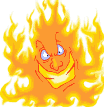 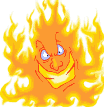 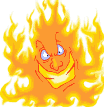 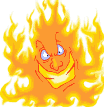 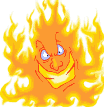 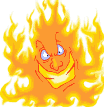 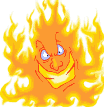 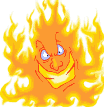 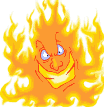 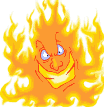 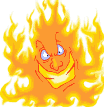 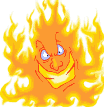 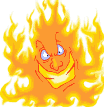 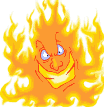 Правила пожарные без запинки знайте, 
Правила пожарные строго соблюдайте!
Утром, вечером и днем
Осторожен будь с огнем!